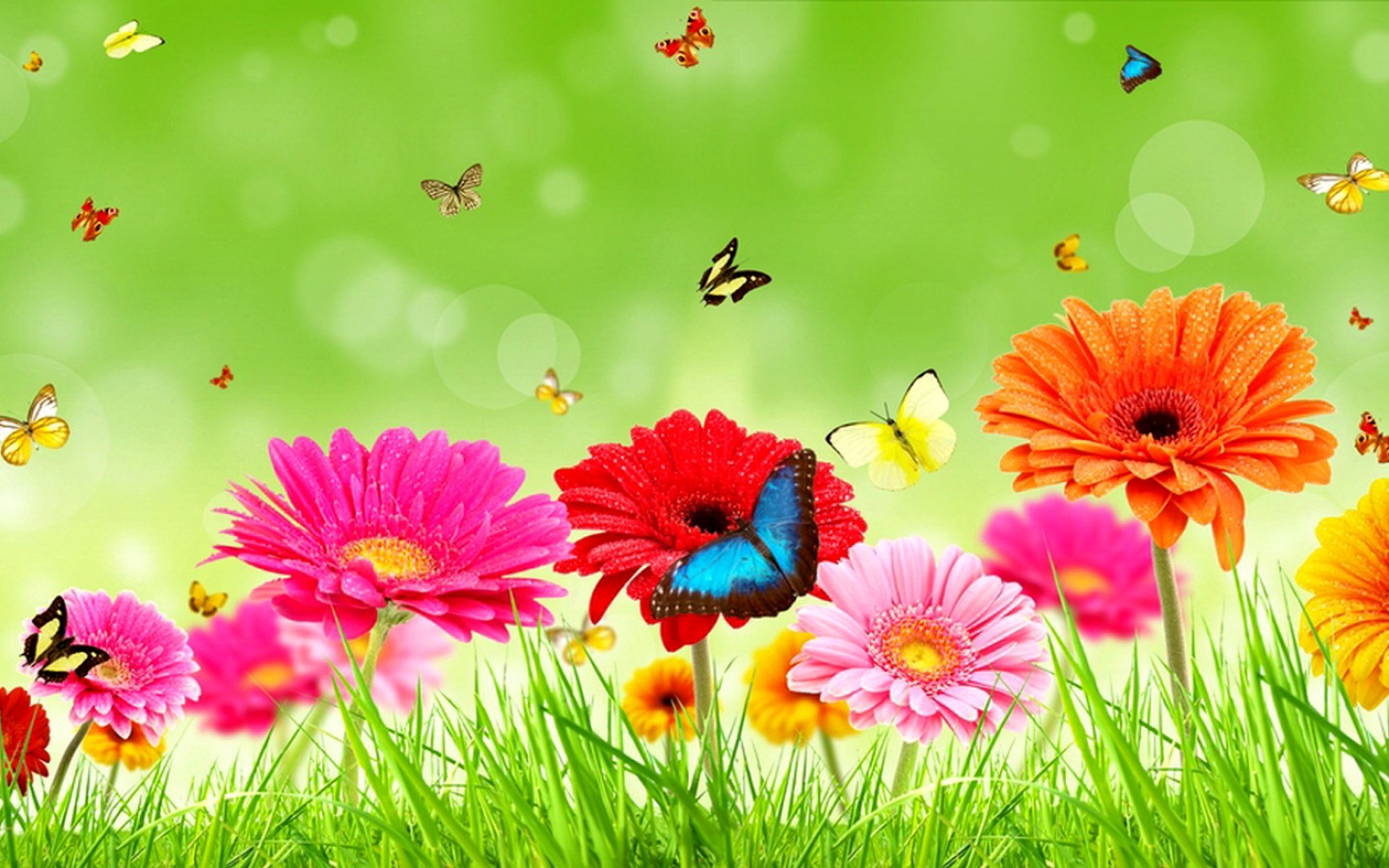 মাল্টিমিডিয়া ক্লাসে সবাইকে স্বাগতম।
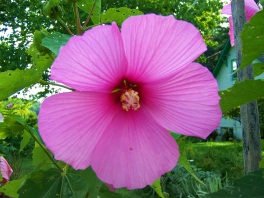 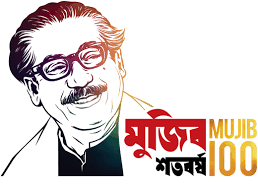 পরিচিতি
মোঃ সোহেল রানা 
সহকারী শিক্ষক (সমাজ বিজ্ঞান) 
পাহাড়পুর জে, এন বালিকা উচ্চ বিদ্যালয়। 
মহাদেবপুর নওগাঁ ।
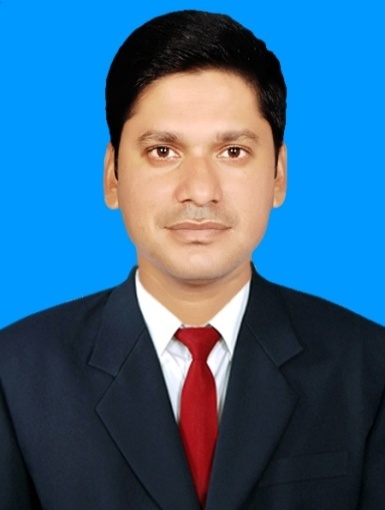 শ্রেনীঃ অষ্টম 
বিষয়ঃ বাংলাদেশ ও বিশ্বপরিচয়। 
অধ্যায়ঃ একাদশ ।
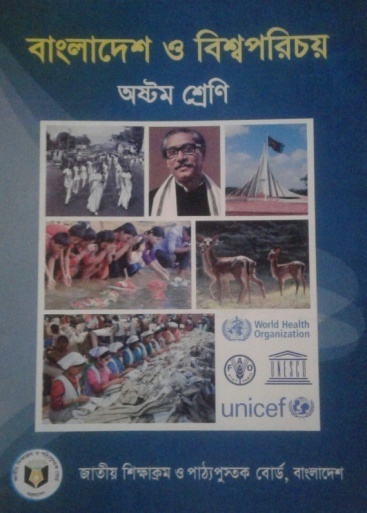 ছবিগুলো ভালোভাবে দেখ এবং চিন্তা করে বল আজকের পাঠের বিষয়  কি হবে।
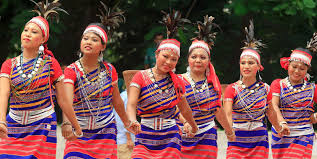 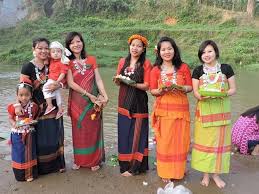 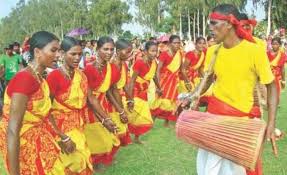 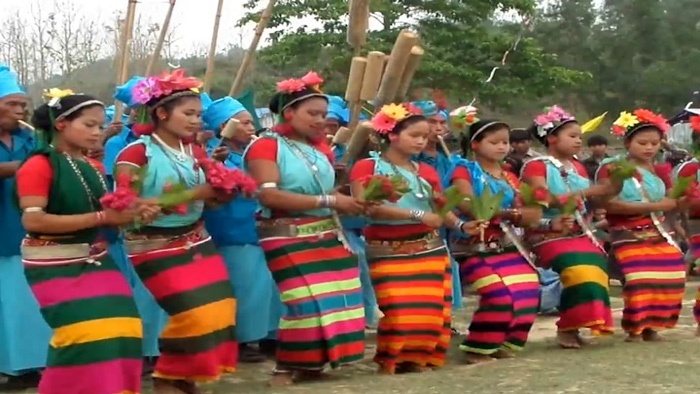 আজকের পাঠের বিষয়......

“বাংলাদেশের ক্ষুদ্র নৃগোষ্ঠী গারোদের  ভৌগলিক অবস্থান”
এই পাঠ শেষে শিক্ষার্থীরা...
বাংলাদেশের গারোদের ভৌগলিক অবস্থান মানচিত্রে সনাক্ত করতে পারবে।
গারোদের সামাজিক, অর্থনৈতিক,ধর্মীয় ও সাংস্কৃতিক জীবনধারা সম্পর্কে বর্ণনা করতে পারবে।
শিক্ষার্থীরা গারো নৃগোষ্ঠীর সাংস্কৃতিক বৈচিত্র্যের প্রতি শ্রদ্ধা পোষণ করতে পারবে।
গারো
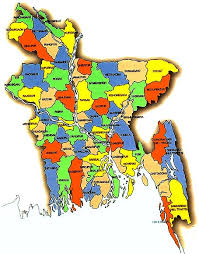 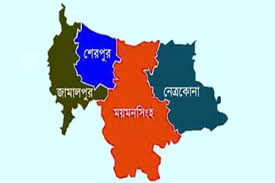 বাংলাদেশের বিভিন্ন জেলায় গারোদের অবস্থান ।
একক কাজ
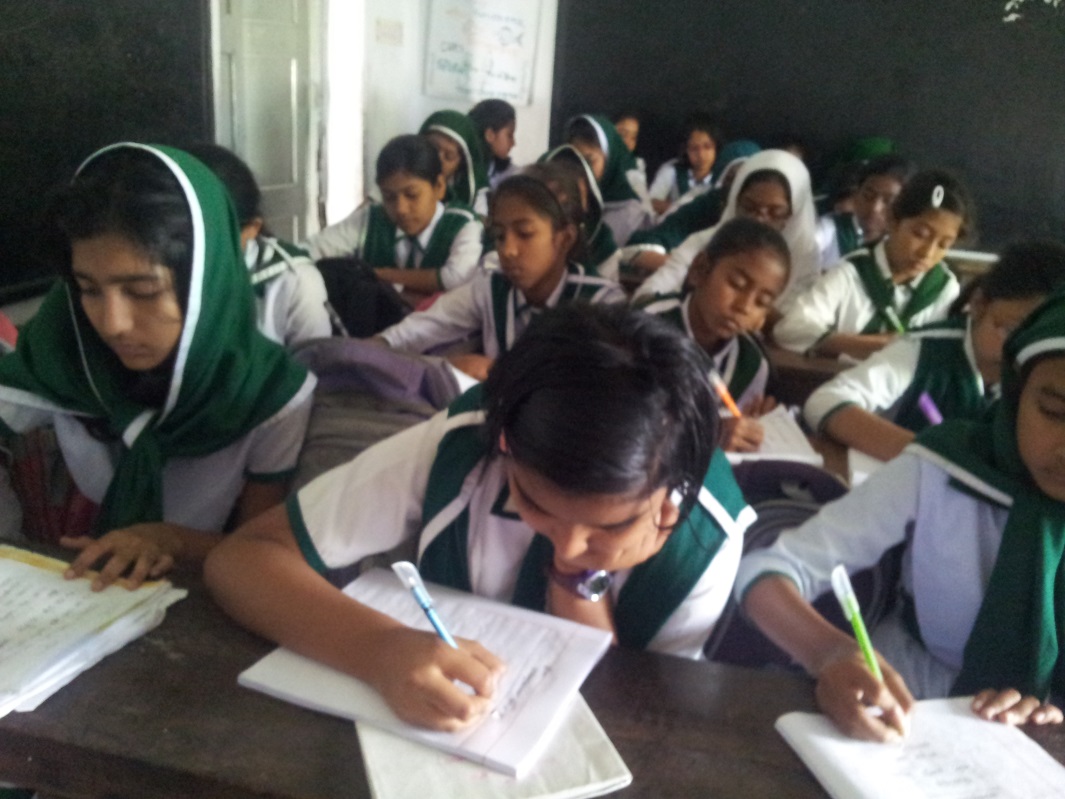 বাংলাদেশের কোন কোন জেলায় গারোরা বসবাস করে তার একটি তালিকা তৈরী কর।
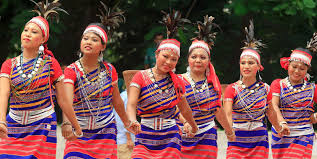 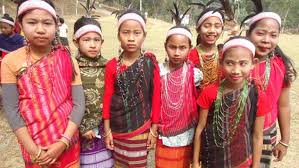 সামাজিক জীবনঃ গারো সমাজ মাতৃতান্ত্রিক। মাতা হলেন পরিবার প্রধান। পরিবারের ছোট মেয়ে সম্পত্তির উত্তরাধিকারী হয়। পিতা সংসারের দায়িত্ব পালন করে।
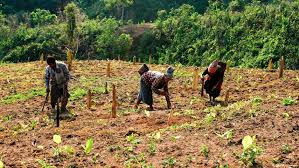 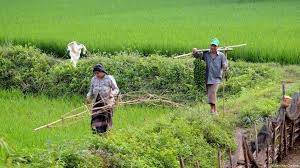 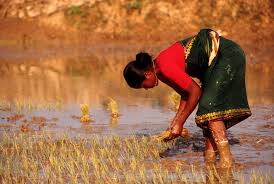 অর্থনৈতিক জীবনঃ  গারোরা কৃষি কাজ করে জীবিকা নির্বাহ করে। পূর্বে জুম চাষের প্রচলন ছিলো এখন আর নেই। ধান সবজি ও আনারস তারা চাষ করে।
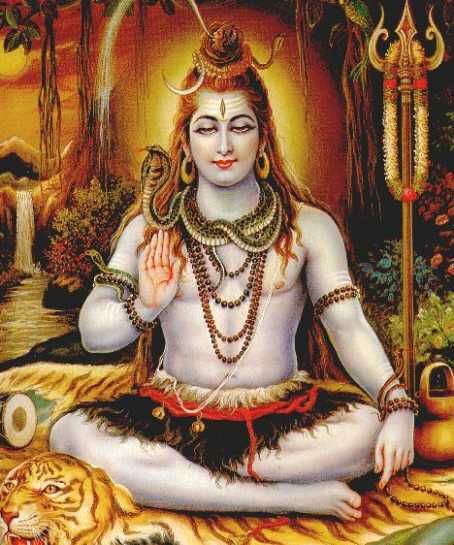 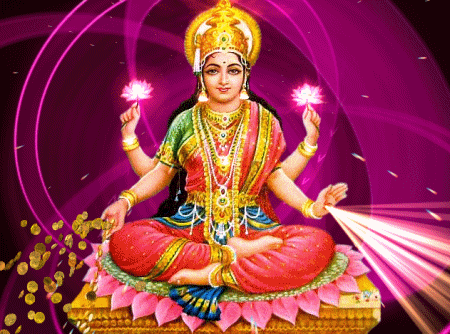 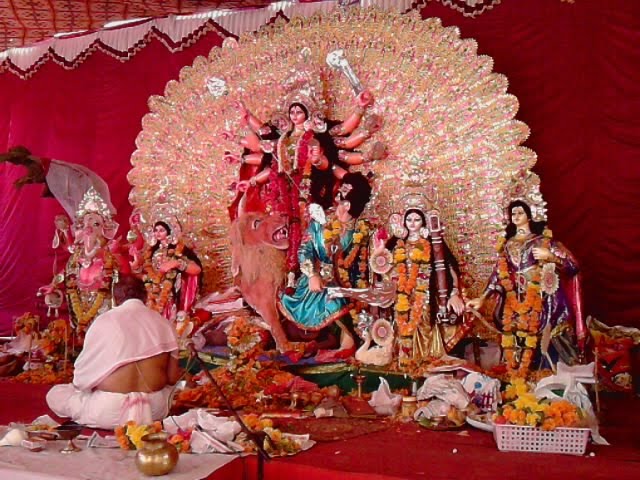 ধর্মীয় জীবনঃ অতীতে তারা নানা দেবদেবির পূজা করত ।তাদের ধর্মের নাম ছিল ‘সাংসারেক’ আর দেবতার নাম ছিল ‘তাতারা রাবুগা’ ।
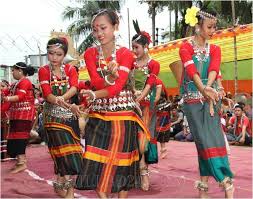 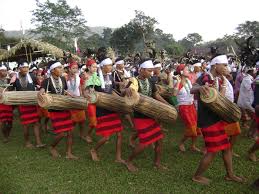 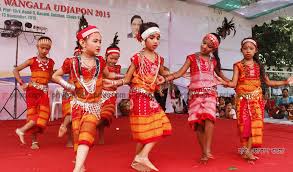 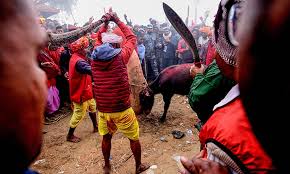 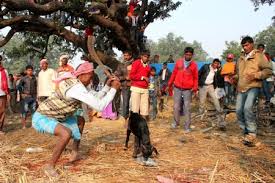 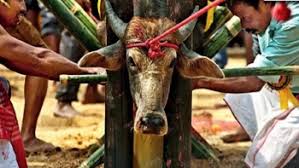 নাচ-গান ও বলিদানের মাধ্যমে তারা ধর্মীয় আচার অনুষ্ঠান পালন করত।
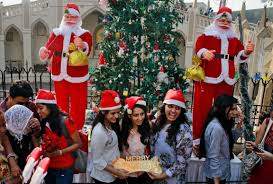 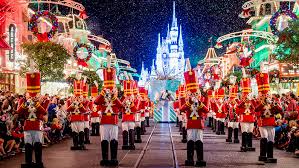 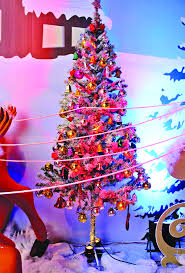 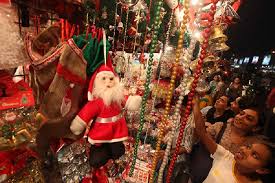 গারোদের অধিকাংশ লোক খ্রিষ্টান ধর্মাবলম্বী ।তারা বড় দিনের উৎসব পালন করে।
জোড়ায় কাজ
গারোদের ধর্মীয় জীবনধারার বর্ণনা দাও।
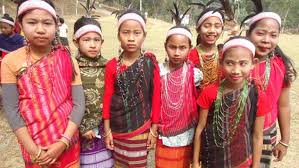 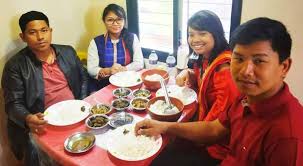 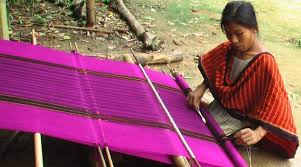 সাংস্কৃতিক জীবনঃ গারোদের নিজেদের তৈরী পোশাকের নাম ‘দকমান্দা’ পুরুষের ঐতিহ্যবাহী পোশাকের নাম ‘গান্দ’। এরা ভাত, মাছ, শাকসবজি খায়। কচি বাঁশের গুঁড়ি বিশেষ খাদ্য তার নাম ‘মেওয়া’।
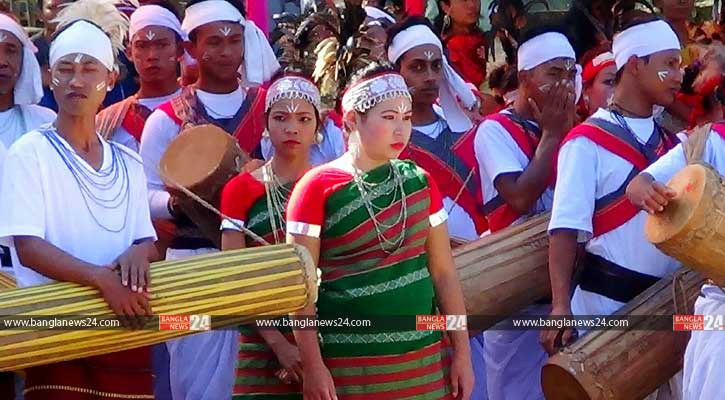 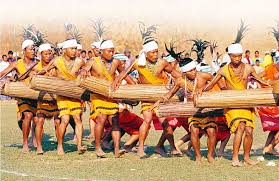 গারোদের উৎসবগুলো কৃষিকেন্দ্রিক। তাদের প্রধান সামাজিক ও কৃষি উৎসব হলো ‘ওয়ানগালা’।
দলীয় কাজ
বাংলাদেশের গারো নৃগোষ্ঠীর সাথে বাঙালি জাতিগোষ্ঠীর সংস্কৃতিক সংমিশ্রণ ব্যাখ্যা কর।
মূল্যায়ন
গারোরা কি ধরনের ভূমিতে বাস করে?
(ক) উচু     (খ) নিচু     (গ) সমতল    (ঘ) পাহাড়ী ভূমিতে
গারোরা চাষ করে-
   i. ধান    ii. সবজি   iii. আনারস
  নিচের কোনটি সঠিক?   
  (ক) i  (খ) i ও iii  (গ) ii ও iii   (ঘ)  i ,ii ও iii
গারোদের আদি ধর্মের নাম কি ছিল?
(ক) সাংসারেক   (খ) সালজং  (গ) মান্দি  (ঘ) বাবুগা
গারোদের উৎসবের নাম হল- 
(ক) বিজু  (খ) ওয়ানগালা  (গ)  সোহরাই  (ঘ) বৈশাবি
বাংলাদেশে গারোরা যে জেলায় বাস করে-
 i. ময়মনসিংহ  ii. রাঙামাটি iii.  জামালপুর   
নিচের কোনটি সঠিক? 
(ক) i   (খ) i ও ii    (গ)  i ও iii    (ঘ) i, ii ও iii
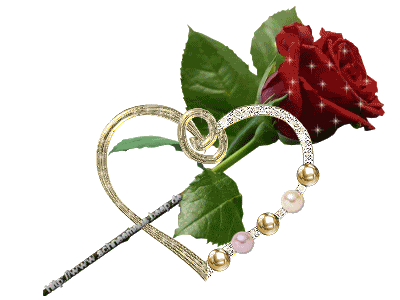 বাড়ীর কাজ
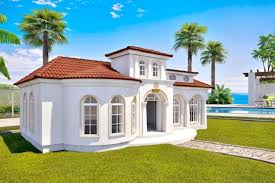 গারোদের সামাজিক, অর্থনৈতিক,সাংস্কৃতিক ও ধর্মীয় জীবনের প্রধান প্রধান বৈশিষ্ট্য উল্লেখ কর।
সকল কে ধন্যবাদ
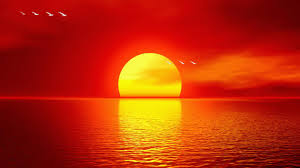 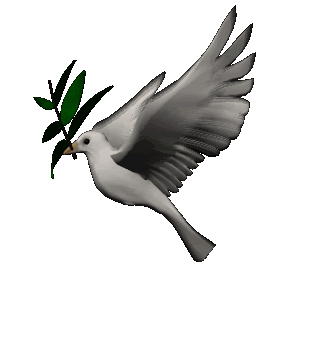